Организация и содержание программы дополнительного образования художественной направленности «Работа с глиной»
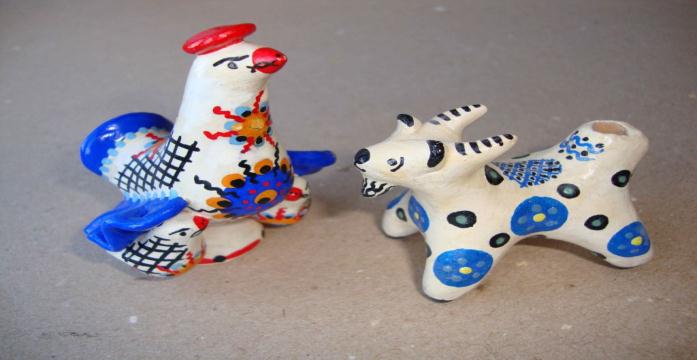 «Детей необходимо научить творить, хотя бы ради того, чтобы они не вытворяли».                       Александр Иванович Деньшин
Цель программы - создание условий для развития детского творчества, художественного вкуса и интереса к народному искусству.
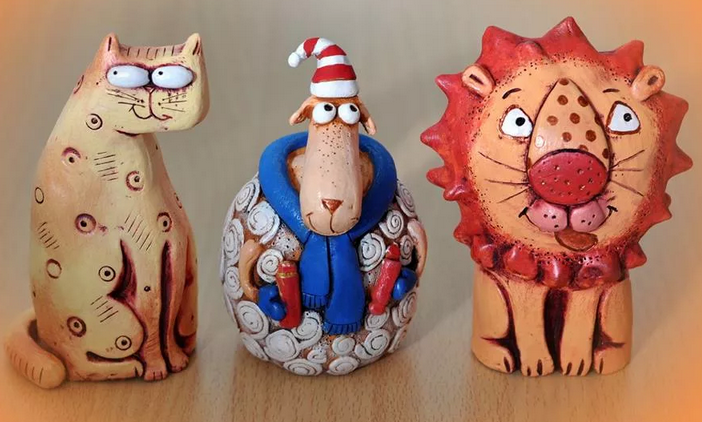 Лепка способствует развитию
 зрительного восприятия
памяти
образного мышления
совершенствует природное осязание обеих рук
координировать движения 
способствует усвоению математических представлений
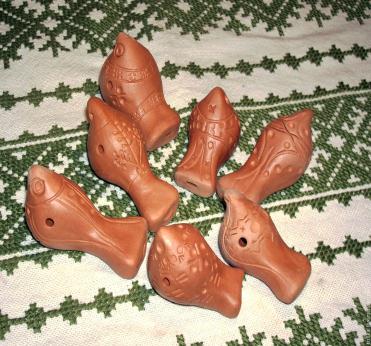 Уроки лепки развивают

 умственные способности 
трудолюбие
 работоспособность
 абстрактное мышление
художественный вкус
 силу воли
уравновешенность
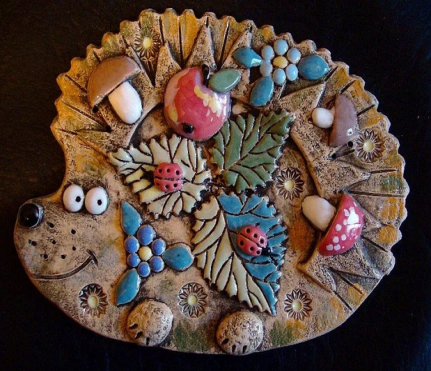 Система предлагаемых занятий 
не исключает использование других пластических материалов, но основным, 
по возможности, должна быть глина.
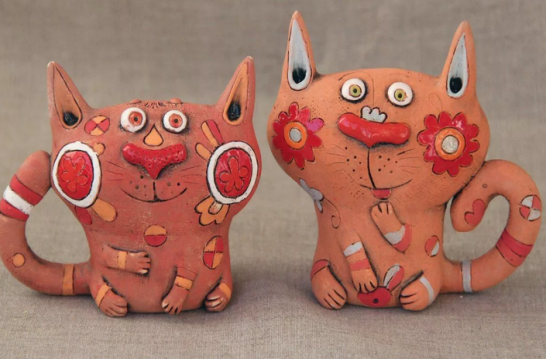 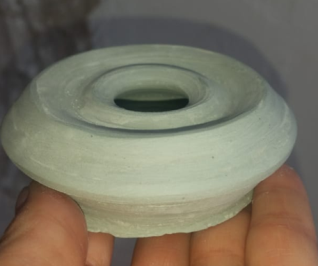 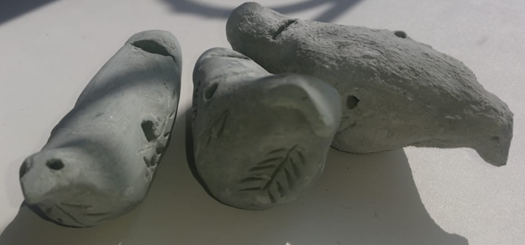 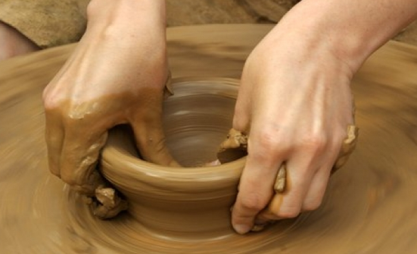 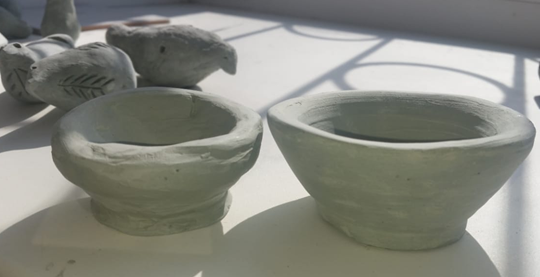 СПАСИБО ЗА ВНИМАНИЕ!